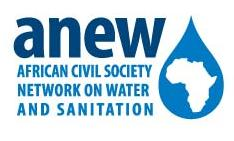 SECTOR COORDINATION:EXPERIENCES FROM EASTERN AFRICA COUNTRIES
PRESENTATION TO THE MOLE CONFERENCE, CHANCES HOTEL, 15 JULY 2009 
YIGA BAKER M
ANEW REGIONAL COORDINATOR EASTERN AFRICA
Lay out of the presentation
Introduction of ANEW
ANEW’s value addition to the sector 
Role of Civil society in Water and Sanitation sector in Eastern Africa
Water sector coordination
Contribution of CSOs to sector coordination
Performance of sector coordination
Challenges and Lessons
Conclusion
ANEW AND WHERE IT WORKS
Identity 
African Civil Society Network on Sanitation (ANEW) – A plat form  through which  diverse voices of CSOs  on Water and Sanitation are represented and heard in the development and implementation of sector policies and plans.
 Mission
To strengthen the participation and coordination of African CSO voices in the formulation of policy and strategies for water and sanitation for all and promote good water governance  that responds to the need of the poor people.
ANEW’s Value addition to the Sector
Plat form for amplifying  voices,  lessons and experiences of our partners from national to regional, Pan Africa and global level.
ANEW’s Value addition to the Sector
Networking, lobbying and advocacy
ANEW’s Value addition to the Sector
Working with other partners to monitor international commitments on Water and Sanitation and good sector governance.
ANEW’s Value addition to the Sector
Building and strengthening capacity for policy and advocacy engagement by the members.
Roles of Civil Society in the Water Sector in Eastern Africa
Service provision – water and sanitation  especially in under served areas, non gazette settlements 
Promotion of hygiene  
Advocacy, lobbying and campaigning  for: affordable,  accessible and equitable service provision; favorable tariffs;  better sector coordination  and increased funding for the sector
Contribute to Innovation, generation of evidence and feedback on water and sanitation policies/plans and program design and implementation
Research and provision of data on water and sanitation
Sector Coordination
The Wider Eastern Africa region in our context covers Eritrea, Djibouti, Somalia, Ethiopia, South and Northern Sudan, Kenya, Uganda, Tanzania, Rwanda and Burundi
The coordination of the sector differs from country to country and is lacking in others
The coordination mechanisms include:
Sector working groups with all key stakeholders
Local and central Government Units at different levels
Water User boards  or government  parastatal
Government/development partner working groups
Contribution of CSO in Improved sector coordination
Provided analytical reports based on field experiences – feedback on policy and sector performance: Uganda sector performance report – Active participation in joint technical/sector review processes
Improved MIS – Water source mapping – locations, status, yields, etc providing useful information for planning, decision making and sector monitoring: Ethiopia, Tanzania and Uganda
Promoting good governance through sector performance monitoring and feedback- Uganda, Kenya, Tanzania.
Capacity building- supporting local governments to develop clear plans – Tanzania; training local water user committees to promote sustainability of sources.
Contribution of CSO in Improved sector coordination
Seeking participation, mobilizing CSO input and contribution to the preparation of PRSPs  and other water sector policies, programs and plans: Tanzania, Uganda through NGO  Forum, Sector reforms in Kenya
Promotion of sanitation: Participation in national sanitation working groups, organizing sanitation campaigns, tracking international commitments such as eThikwin.
Through dialogue, there has been improved recognition of CSOs and increased participatory management of the sector.
Is sector coordination worthy?
Where sector coordination  is valued and supported by all the stakeholders, it has resulted into: 
Increased water and sanitation service delivery 
Agreed annual sector priorities 
Harmonized approaches among stakeholders
Improvement in planning and better management of sector financial resources, accountability and governance, faster and better procurement
Is sector coordination worthy?
Increased sector funding and New funding mechanisms – SWAPs in most EA countries, Joint Partnership Fund
Improved or harmonized in sector data and information 
Increased involvement of key but non traditional sector actors :  Ministry of Finance 
A platform for lobbying by different sector actors
Increased partnership and networking among development partners, government and other actors
Challenges
Resistance coordination by some government officials
Influence of decisions by major sector donors
Failure to comply to agreed standards, procedures and plans reached during coordination forum
Lack of funds for the coordination meetings to take place on agreed schedule
Inaccurate data – for many countries input by NGOs is not included in coverage and funding statistics.
Competing priorities and focus
Limited capacity of CSOs to coordinate themselves
Conclusion
Effective sector coordination has positive impact on sector performance
Effective sector coordination is dependant on a trusting relationship among the sector actors
It has resulted in better service delivery, better sector plans, policies and sector governance.
It requires willingness and support of duty bearers especially government to yield good results.
ASANTE SAANATHANK  YOU